Projet Fusion 2013 – Val-de-Ruz
Présentation publique – Fontainemelon – Salle de spectacles – 27 octobre 2010
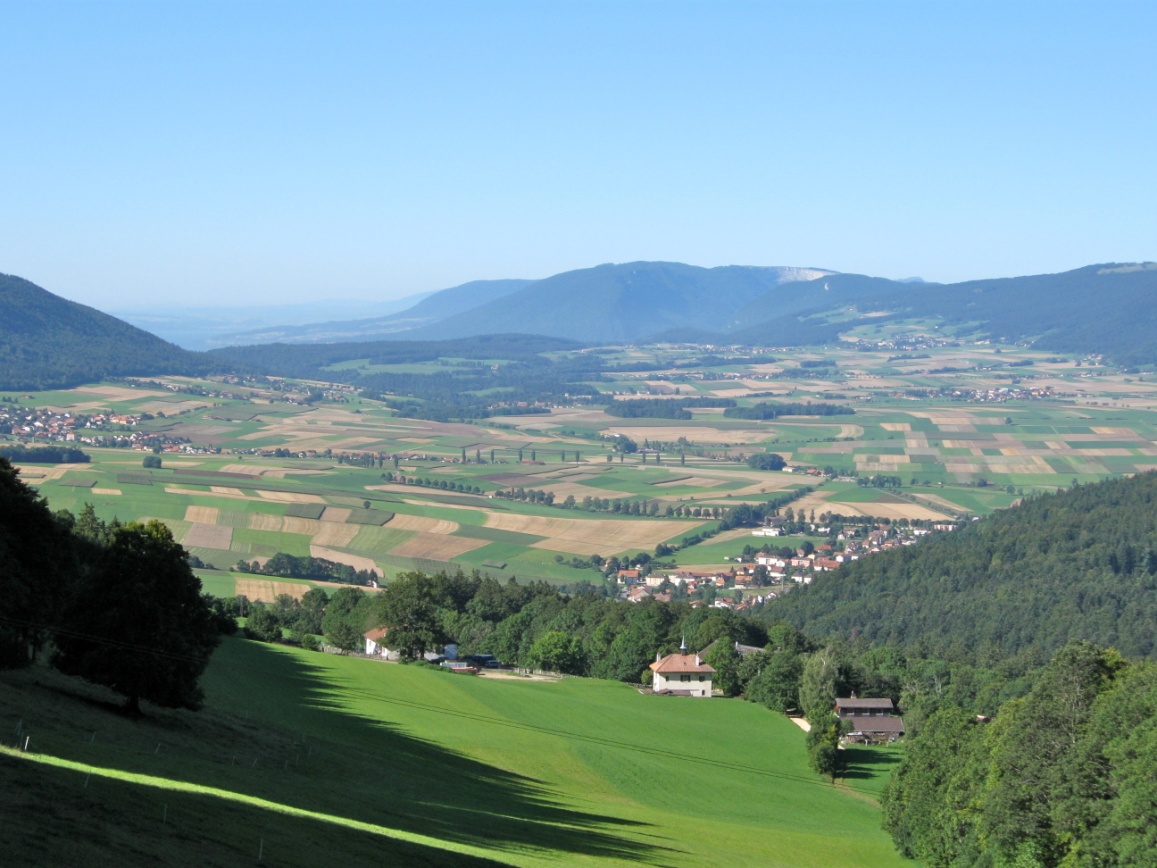 Sommaire de la soirée
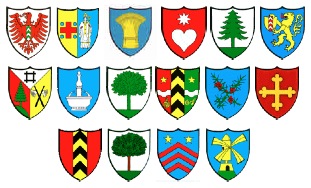 Le pas à pas du processus - Où en sommes-nous ?
Dimension sociétale – Donner du sens à la fusion
Analyse financière – Etat des lieux
Option Fusion privilégiée
1er scénario - Conséquences institutionnelles, organisationnelles
Suite du processus
Vous et nous – site Internet
Vos questions
| Diapositive 2 |
[Speaker Notes: Message à la presse et aux personnes présentes :

La présentation publique d’aujourd’hui figure déjà sur le site en format Powerpoint (.ppt) afin d’avoir accès aux commentaires des orateurs.]
Le pas à pas du processus
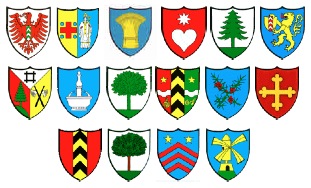 La dimension sociétale d'une fusion : 
	on ne fusionne pas uniquement pour résoudre des problèmes financiers, baisser l'impôt, faire des investissements. Il faut d'abord un projet de société.
	Les finances communales :
établir l'état de lieux et des bases de comparaison fiables 
projeter la fusion dans le futur, réfléchir aux hypothèses, aux scénarios et aux perspectives
	L’information et la communication aux citoyens
Nous l’avons !
Nous y sommes !
On y travaille, avec vous !
| Diapositive 3 |
[Speaker Notes: Elle est divisée en trois parties.

La première concerne la dimension sociétale d'une fusion: on ne
fusionne pas pour résoudre des problèmes financiers, baisser l'impôt, faire des
investissements autrement insupportable. Il faut d'abord un projet de société, même modeste.

Nous l’avons !

La deuxième partie, plus technique, s'adresse aux questions touchant la gestion des finances
communales, avant et en vue d'une fusion: comment établir l'état de lieux et des bases de
comparaison fiables? Comment aussi projeter la fusion dans le futur: quelles hypothèses et
quels scénarios pour quelles perspectives ?

Nous y sommes !

Enfin, la troisième partie s'arrête sur la question
de l'information: indispensable et immédiate pour réussir.

On va de plus en plus y travailler, avec vous !]
Où en sommes-nous ?
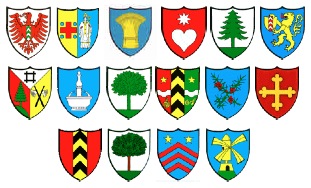 « Merci » à ceux qui ont participé à l’inventaire et aux analyses des différents domaines
| Diapositive 4 |
[Speaker Notes: L’occasion se présente pour dire « Merci » à tout le monde qui a participé à l’inventaire et aux analyses des différents domaines]
Dimension sociétale
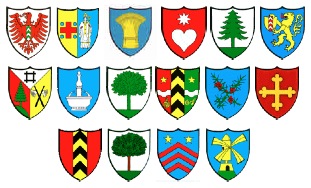 Un projet de société qui va animer la démarche :
quel Val-de-Ruz dans les prochaines décennies ?
Un projet d’espace élargi dépassant une mémoire d’appartenance locale du citoyen :
"notre" identité
"nos" habitudes sociales et de voisinage
"ma" commune
"nos" forêts
"nos" armoiries, etc.
| Diapositive 5 |
[Speaker Notes: La dimension sociétale concerne les aspects concrets de notre vie quotidienne, indépendamment des questions économiques ou administratives.
 
Nous vivons en société, entre voisins, dans le quartier, dans les villages, au travail, lors de loisirs, sport, à l’école et même déjà depuis la crèche-garderie.
 
Pourquoi avons nous choisi de vivre et d’habiter au Val-de-Ruz ?
Ce n’est vraisemblablement pas seulement pour notre travail, puisse que plus de 50 % d’entre-nous vont travailler à l’extérieur et pas uniquement à NE ou CHX-FDS, mais également à Bienne, Berne, Lausanne ou même plus loin.
 
Alors pourquoi vivre au Val-de-Ruz, chacun a ses raisons, plusieurs raisons.
 Certainement que le fait de vivre à la campagne près de la nature, au calme, loin du bruit et de la pollution, en n’étant pas trop éloigné du lac et de la montagne, ce qui permet la pratique d’activités en plein air en été comme en hiver, est une bonne raison.
La proximité des Ecoles, médecins, commerces, sociétés de loisirs, de sport et de musique en est une autre.
 
Chacun a ses propres raisons, et chacun a des idées, des idées pour développer et améliorer les choses, faire mieux ou faire plus.
Que va devenir le Val-de-Ruz dans les prochaines décennies ?
 
Comment voyons-nous notre avenir au Val-de-Ruz ? Que voulons-nous pour nos enfants demain ? C’est cela un projet de société, la dimension sociétale.]
Dimension sociétale
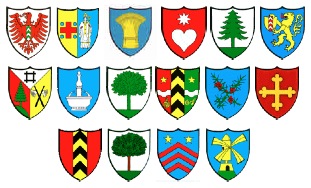 Des projets d’avenir
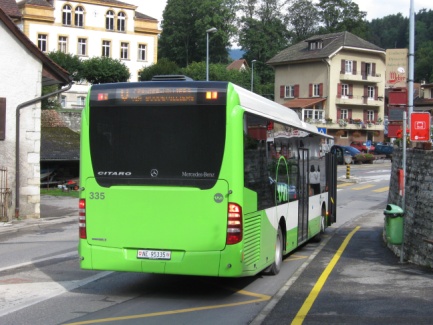 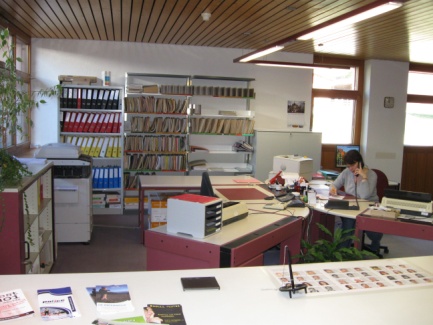 Transports
Les services à la population
Autonomie énergétique
Paysage
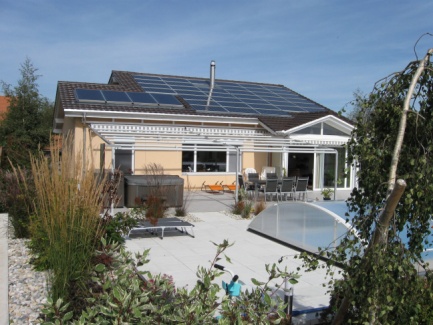 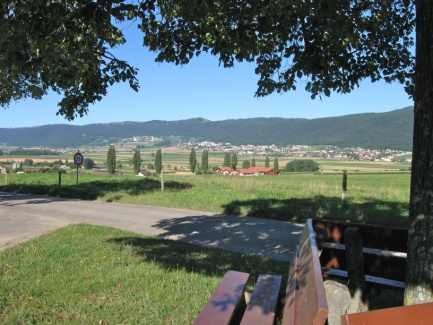 | Diapositive 6 |
[Speaker Notes: En passant moins de temps en déplacements, en améliorant les dessertes, en coordonnant les transports avec les horaires des écoles, nous aurions plus de temps pour la famille, les loisirs, etc.
 
Avec des guichets décentralisés, un service à domicile, Internet, en développant l’accueil para-scolaire, l’accueil des nouveaux habitants, avec des projets pour la jeunesse, etc, nous pouvons mieux servir la population.
 
Nous avons des piscines intérieures (collèges Cernier, Gen s/C) et une piscine extérieure, nous avons une patinoire extérieure, nous pourrions bâtir une patinoire couverte, …    pourquoi pas ?
 
Comment pouvons-nous maintenir cette nature, préserver les terres agricoles tout en développant l’habitat, l’artisanat et l’industrie pour augmenter les places de travail. 
 
C’est cela un projet de société
 
C’est peut-être parce que certains projets de regroupement ou de fusion n’avaient pas de projet de société, qu’ils ont échoués.]
Dimension sociétale
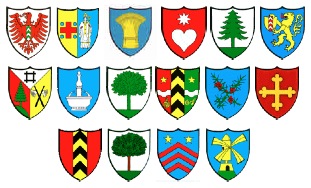 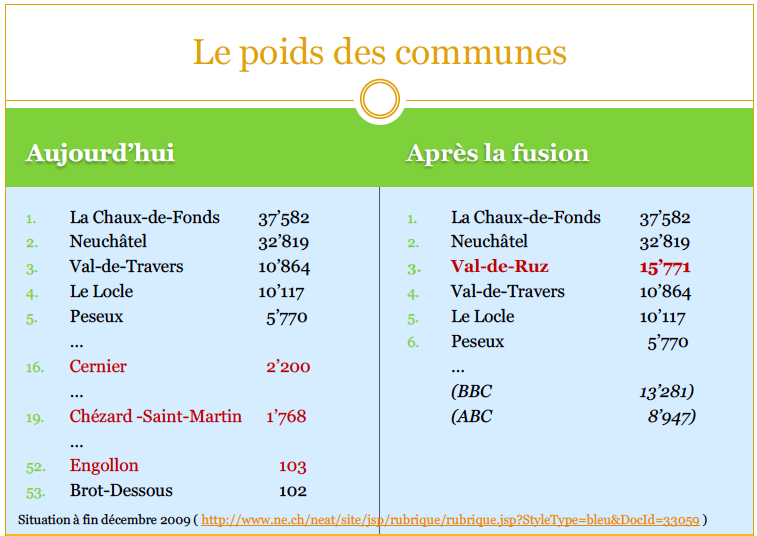 | Diapositive 7 |
[Speaker Notes: Réfléchissons à ce que nous pouvons faire ensemble et que nous ne pourrions pas faire tout seul.

Ce n’est pas seulement pour des raisons financières ou pour baisser de 1 ou 2 points les impôts que nous voulons collaborer.
 
C’est pour décider nous-même, ensemble, de ce que sera notre futur, de l’avenir de nos enfants et petits-enfants en ne nous laissant pas imposer tout et n’importe quoi par l’extérieur.
 
C’est cela la dimension sociétale,  un projet de société pour l’avenir.]
Dimension sociétale
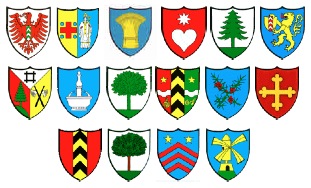 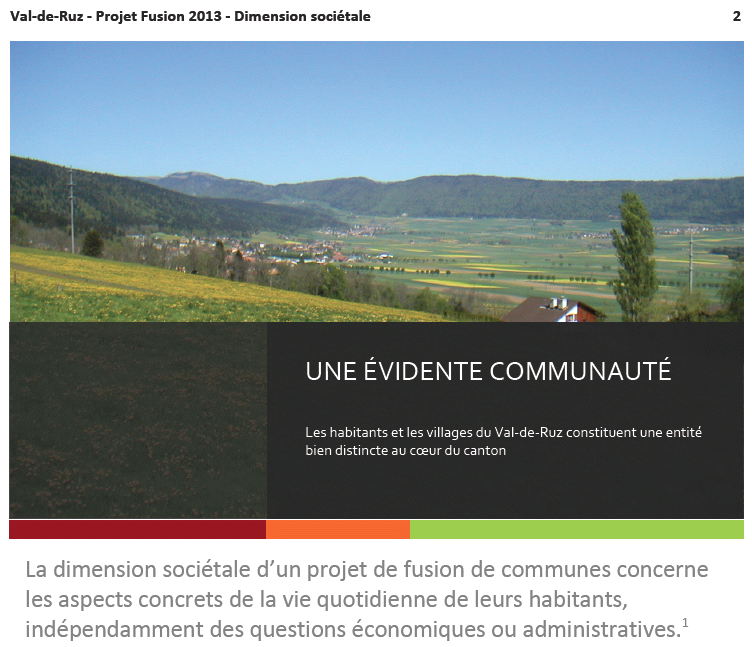 Disponible sur la page d’accueil www.vaudruziens.ch
| Diapositive 8 |
[Speaker Notes: Disponible sur la page d’accueil Sur le site www.vaudruziens.ch, vous trouverez plus de détails sur ce projet de société qui, grâce à vos idées et suggestions, pourra se développer et s’améliorer. Profitez de participer à son élaboration, les principaux éléments du projet sociétal seront repris dans le rapport de fusion et seront source d’inspiration pour les futures autorités.

Ecrivons ensemble le futur de ce Val-de-Ruz que nous aimons.]
Etat des lieux - Finances
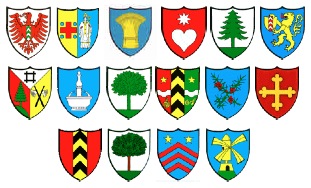 Analyse financière des 16 communes				   						         Détermination 		                    1er scénario			         coefficient fiscal


				          Budget prévisionnel           Convention							          de fusion
✔
✔
Aujourd’hui
| Diapositive 9 |
[Speaker Notes: Prof. Bernard DAFFLON
Professeur de finances publiques 
Département d'économie politique
Université de Fribourg

Aide du Service des communes (ScomNE)]
Etat des lieux - Finances
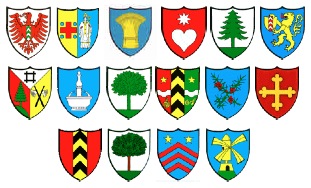 Constat : Il n’y a pas de champion !
| Diapositive 10 |
[Speaker Notes: L’ensemble des comparaisons montre qu’aucune commune du Val-de-Ruz ne peut se prévaloir d’une situation financière globalement meilleure à une autre.

Dans chaque domaine analysé, il y a des forces et des faiblesses. 
De manière très heureuse dans l’optique d’un projet de fusion, les forces et les faiblesses sont largement distribuées à tour de rôle sur l’une ou l’autre commune. 

Aucune ne peut se prévaloir d’un cumul de qualités financières, ni reprocher à d’autres de cumuler les situations difficiles. 
Il y a une bonne dispersion des résultats sur l’ensemble des seize communes.]
Etat des lieux - Finances
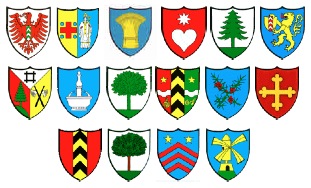 Analyse financière pour la période 2005-2009
Le coefficient d’impôt aurait dû être de 66 points pour équilibrer le compte de fonctionnement, y compris les amortissements
Un point d’impôt vaut 476'780 francs (2009)
Ce résultat comprend 2.83 points d’impôt relatifs à la prise en charge par le compte principal des découverts des chapitres environnementaux
Le taux moyen des intérêts passifs payés pour le service de la dette a été de 2.94 %
| Diapositive 11 |
[Speaker Notes: La « nouvelle » commune prend en considération les meilleures options de gestion dans chacune des communes partenaires, tenant compte des forces et des faiblesses de chacune. 

les perspectives d’ajustement de la situation financière dans l’immédiat par l’utilisation judicieuse de l’aide cantonale à la fusion (principalement le remboursement des dettes actuelles avant de songer à de nouveaux investissements et consolidation de l’acquis).

à moyen terme par la réforme « naturelle » de l’administration et des collaborations intercommunales.]
Finances : facteurs endogènes
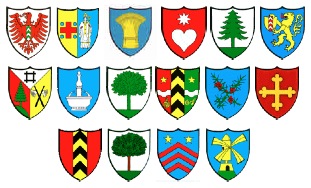 Sommes maître du destin en matière de :
Gestion de l’environnement : un taux de couverture de 100% permet une baisse de 3 points d’impôt
Transition vers la nouvelle organisation administrative de la commune
Utilisation du montant d’encouragement à la fusion versé par le canton (14 millions – sous réserve) : amortissement de la dette ou autre utilisation ?
| Diapositive 12 |
[Speaker Notes: Facteurs endogènes (dépendant de la nouvelle commune) :

la gestion de l’environnement : un taux de couverture de 100% permet une baisse de 3 points d’impôt

la transition vers la nouvelle organisation administrative de la commune (passage de la situation actuelle avec 16 administrations vers le nouvel organigramme par les départs naturels et les départs à la retraite)

l’utilisation du montant d’encouragement à la fusion versé par le canton (14 millions – sous réserve) : amortissement de la dette ou autre utilisation ?]
Finances : facteurs exogènes
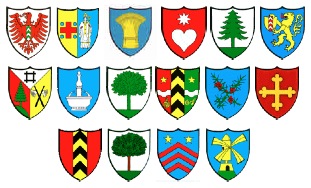 Ne sommes pas maître en matière de :
La position de la nouvelle commune dans la péréquation intercommunale
La mise en place d’Harmos
Les incidences de la nouvelle baisse de l’impôt sur les personnes morales
D’autres décisions cantonales pouvant modifier la répartition des tâches et des coûts entre canton et communes
| Diapositive 13 |
[Speaker Notes: Facteurs exogènes (la commune ne les maîtrise pas) :

•	La position de la nouvelle commune dans la péréquation ;

•	La mise en place de Harmos (2ème année d’école enfantine, horaire continue, accueil parascolaire, repas à l’école) ;

•	Les incidences de la nouvelle baisse fiscale de l’impôt sur les personnes morales (compte tenu de la compensation sur une période de 3 ans) ;

•	D’autres décisions cantonales dans le pipeline modifiant la répartition des tâches et des coûts entre le canton et les communes.]
Finances : conclusion
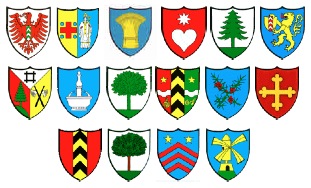 « Le coefficient fiscal ne doit pas être le seul argument. »1
	Il faut d’abord analyser :
les autres indicateurs financiers
le projet de société – le Val-de-Ruz dessine son avenir sur 15 ans !
1Prof. Bernard DAFFLON, Professeur de finances publiques 
Département d'économie politique - Université de Fribourg
| Diapositive 14 |
Option Fusion privilégiée
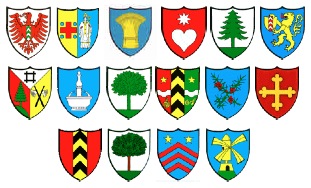 La fusion est privilégiée sur la base :
des constats (nouvelles collaborations négligeables, absence de coordination intercommunale, problèmes de gouvernance)
des conclusions présentées (pas d’augmentation du poids politique, pas de gestion globale, pas de prises de décision et de réactions rapides, exclusion rapatriement de certaines compétences et peu d’économie d’échelle)  
Les groupes de travail n’ont pas donné suite à l’option « rapprochement » et ont établi la base de leurs travaux sur une option « fusion »
L’option « Fusion » a été validée par le Comité de fusion
| Diapositive 15 |
[Speaker Notes: Le rapprochement …

1.ne permet pas une augmentation du poids politique du Val-de-Ruz face à l'Etat

2.n’assure pas une gestion globale efficiente (prestations/coûts, simplification des structures, cohérence territoriale, etc.) sur l’ensemble du territoire

3.ne permet pas des prises de décision et des réactions rapides, car les temps de coordination sont par expérience très longs 
4.exclut le rapatriement des certaines compétences dans les communes

5.ne permet pas la réalisation d’économie d’échelle suffisante à une réduction des coûts de fonctionnement.]
1er scénario – Présentation
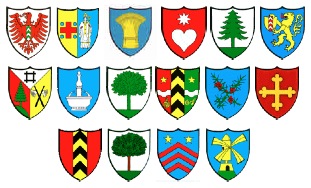 Réflexions de 5 groupes de travail qui, durant cet été, ont produit 78 fiches
Amendement de ces propositions par les Conseils communaux des 16 communes
A ce jour, 1 question reste encore ouverte (taux d’occupation du Conseil communal)
| Diapositive 16 |
1er scénario – Présentation
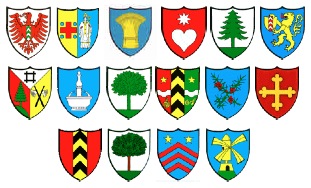 Comment publier la synthèse de 78 fiches ?
Institutions et organisation administrative : 14 fiches ont été produitesElles seront intégrées dans la Convention de fusionPrésentation de 3 fiches (les principales)

Perspectives par domaine :64 fiches sont très techniquesElles seront intégrées dans le Rapport de fusionPrésentation d’une seule fiche (choix subjectif)
| Diapositive 17 |
[Speaker Notes: Pour le détails des 78 fiches, ils sont en ligne sur le site Internet www.vaudruziens.ch

Si quelqu’un n’avait pas de connexion Internet, elle peut s’adresser aux administrations communales pour l’impression des 78 fiches.]
1er scénario – Institutions
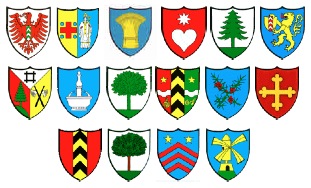 Nom de la nouvelle commune   
 Commune de Val-de-Ruz
 
Adopté à l’unanimité !

« Merci » à ceux qui ont participé au concours d’idées
| Diapositive 18 |
[Speaker Notes: Concours pour le nom de la future commune

56 messages électroniques = 111 propositions
16 courriers physiques = 36 propositions

Soit : 146 au total]
1er scénario – Institutions
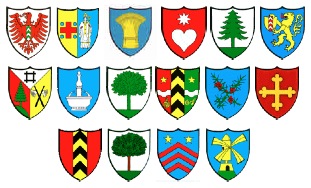 Armoiries
Aucune décision prise à ce jour !

Un groupe de travail planche sur un projet d’armoirie pour la nouvelle commune.

Décision sera rendue pour s’intégrer dans la Convention de fusion
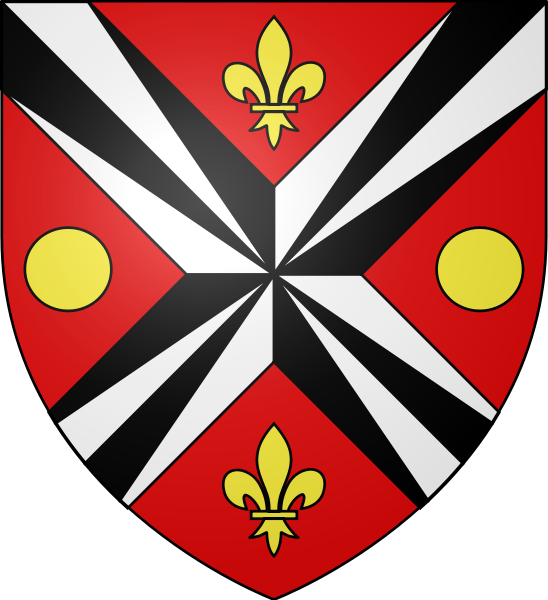 Projet
fictif
| Diapositive 19 |
[Speaker Notes: Propositions d’armoiries : 

30 propositions proposants des armoiries

Groupe de travail dédié aux choix des armoiries:

 déterminer une stratégie (abstrait ou figuratif, choix de couleurs, rappel d’armoiries existantes ou rupture) 
 d’étudier sérieusement la question (en prenant en comptes les propositions reçues) 
 choisir un héraldiste pour le contrôle final
 proposer un choix définitif (avant fin janvier).]
1er scénario – Institutions
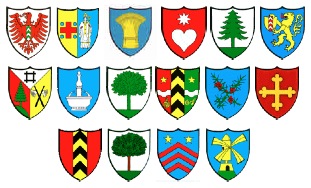 Conseil général :
	41 membres, dont minimum 1 représentant par village pendant deux législatures
Conseil communal :
composé de 5 CC professionnels entre 70 et 100 %
élection du CC par le peuple
| Diapositive 20 |
1er scénario – Administration
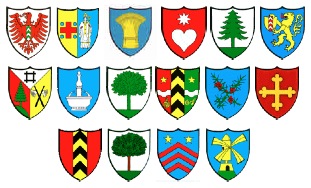 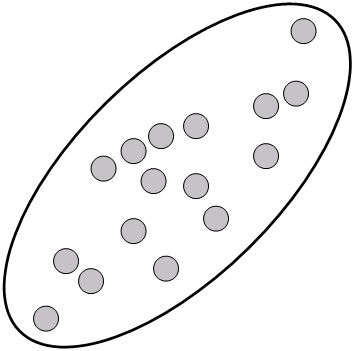 Centralisation partielle des guichets sur 3-4 sites et localisation (fonction locaux disponibles)
Création d’un office/service communalde la  population, regroupant état civil et contrôle des habitants
Documentations, informations et desserte des prestations simples dans des guichets décentralisés
Heures d’ouverture étendues
| Diapositive 21 |
1er scénario – Administration
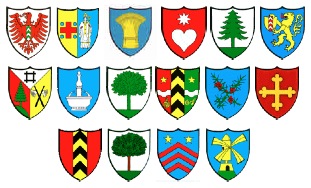 La répartition des dicastères et la localisation des services relèvent des nouvelles autorités communales
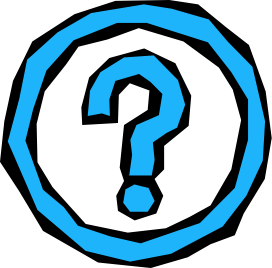 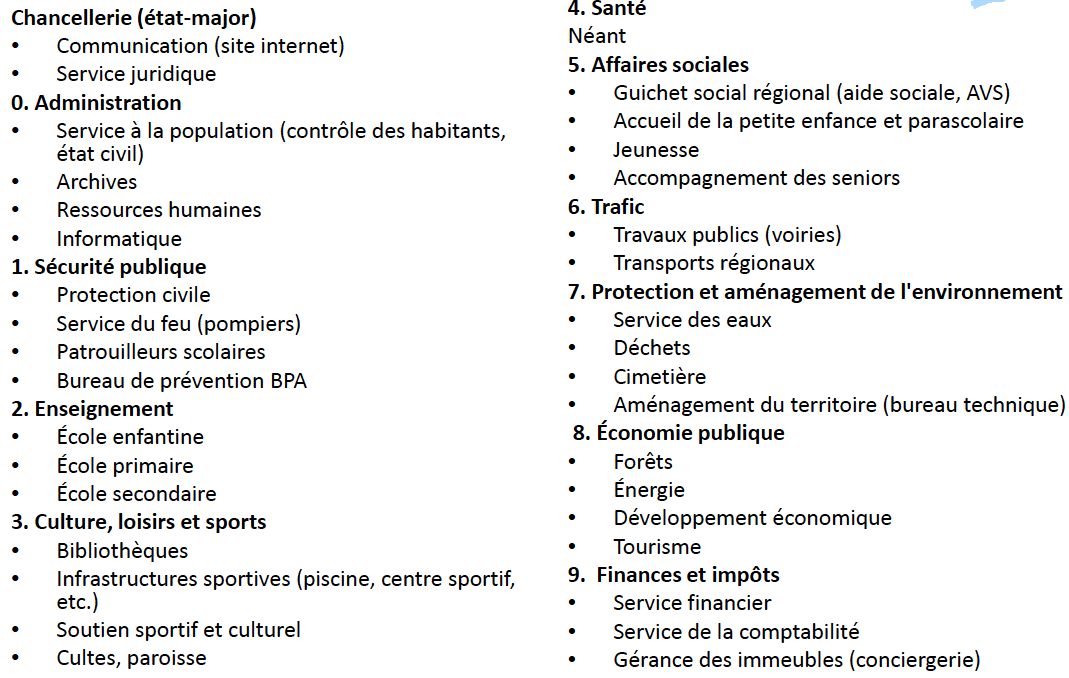 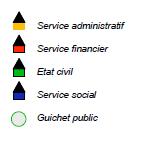 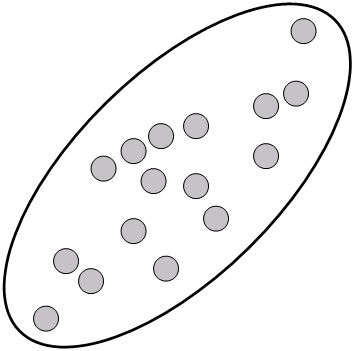 | Diapositive 22 |
[Speaker Notes: Les nouvelles autorités seront en charge de

 construire les organigrammes
 définir leurs besoins en ressources humaines]
1er scénario – Administration
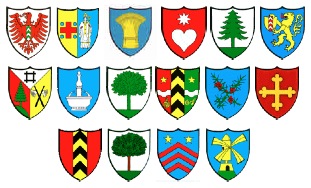 Statut des employés communaux
Principe de base validé par le comité de fusion(séance du 23 juin 2010)  Extraits : 
…  aucun licenciement. Les acquis en termes de salaire et de degré d’occupation de chaque employé communal seront garantis. …
Replacement des collaborateurs
Mise au concours interne de TOUS les postes de l’organigramme préalablement établis par le nouveau CC
| Diapositive 23 |
[Speaker Notes: Rappel : principe de base validé par le comité de fusion(séance du 23.06.10)
«Le processus de fusion des communes du Val-de-Ruz ne conduira à aucun licenciement. Les acquis en termes de salaire et de degré d’occupation de chaque employé communal seront garantis. 
Cependant, le maintien de chaque employé communal dans une fonction identique, en lien avec son cahier des charges actuel, ne pourra pas être assuré. 
Concernant les procédures liées à des mesures disciplinaires prononcées à l’encontre d’un employé, l’éventuel changement de la structure communale ne provoquera pas l’interruption des procédures en cours, intégralement reprises par la nouvelle entité ». 

Replacement des collaborateurs
Les nominations des collaborateurs à leur nouveau poste seront le fait des nouveaux conseillers communaux
•Mise au concours interne de TOUS les postes de l’organigramme préalablement établis par le nouveau CC
•Postulation avec lettre de motivation et dossiers complets, avec mention de trois desideratas des employés (priorité 1, priorité 2, priorité 3)
•Replacement par les CC et chefs de service concernés avec l’appui éventuel d’un bureau RH externe]
1er scénario – Enseignement
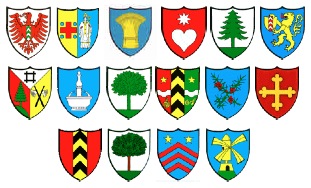 Organisation régionale - En général (degrés 1-11) :
Harmos et régionalisation en cours de réflexion pour mise en œuvre (commission HarmosVDR)
| Diapositive 24 |
[Speaker Notes: Comme ce domaine est un sujet sensible, il fait d’ailleurs plus de la moitié des budgets communaux, nous avons voulu en parler brièvement. Ceci malgré le fait qu’avec ou sans fusion, les changements vont s’effectuer.

Harmos et régionalisation en cours de réflexion pour mise en œuvre (commission HarmosVDR)
La nomination d’un directeur des écoles (chef de service) au sein du dicastère Enseignement et formation
1 direction centralisée et 3 sous-directions, une par cycle, est envisagée
1 CES pour la nouvelle commune, avec relais dans les villages, soit 1 groupe villageois par collège, avec un représentant qui siège au CES. 
Le rôle du groupe villageois est de maintenir les activités locales au niveau de l’école.

Degrés 1-4 (1ère et 2ème enfantine, 1ère et 2ème primaire)
Maintenir les écoles dans les villages.
Garder une école de proximité tout en optimisant la répartition des élèves en fonction des effectifs et de la répartition géographique

Degrés 5-6 (3ème et 4ème primaire)
Garder une école de proximité : idem degré 1-4
 
Degrés 7-8 (5ème et 6ème primaire)
Selon analyse de l’efficience et des coûts, mobilité des enseignants ou mobilité des élèves

Degrés 9-11 (1ère à 3ème secondaire)
La commune unique décidera si les conditions sont réunies pour que les élèves des villages de Valangin, Montmollin, La Côtière, Engollon et Savagnier puissent rejoindre le cercle scolaire du Val-de-Ruz ou poursuivre leur scolarité dans un autre cercle scolaire.]
Projet unique
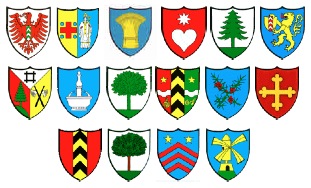 Transfert de 16 administrations en une seule
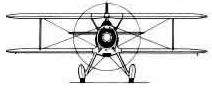 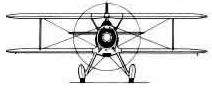 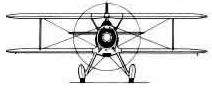 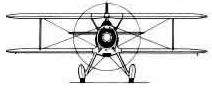 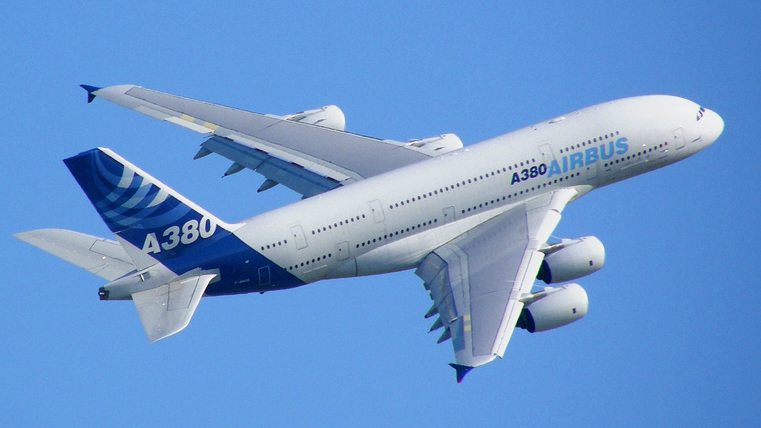 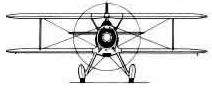 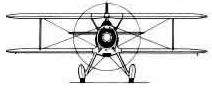 Transfert en plein vol
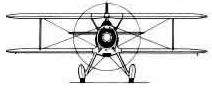 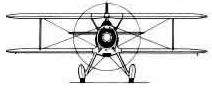 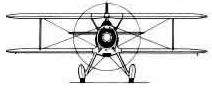 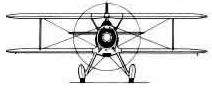 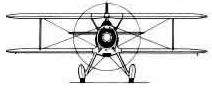 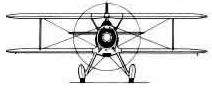 Passagers
 Bagages
 Carburant
 Equipage
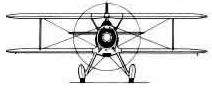 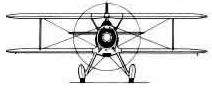 Au 1.1.2013, la vie continue.
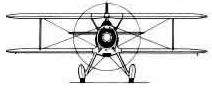 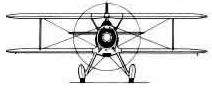 | Diapositive 25 |
[Speaker Notes: De tous les projets de fusion, le nôtre, est à nos yeux unique.

Métaphore :

Transfert des 
 Services
 Locaux
 Personnel
 Place de travail 
 Outils
 Equipements
 Informatique
 Etc…

Et cela sans interruptions des prestations aux administrés]
Suite du processus
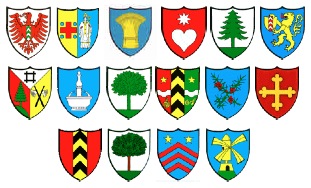 | Diapositive 26 |
Vous et nous – site Internet
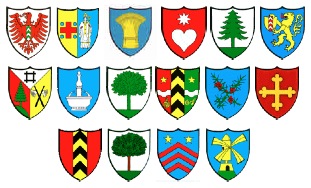 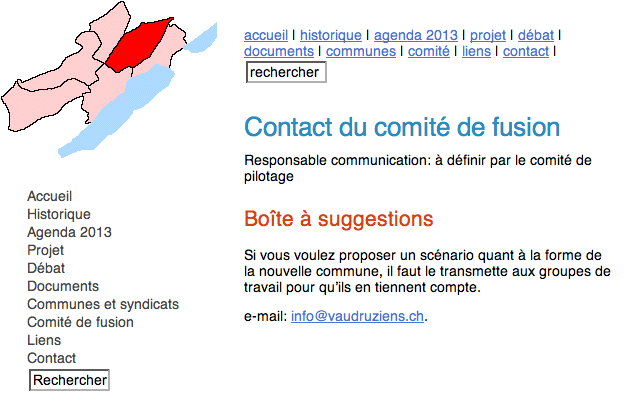 Questions posées
Concours pour le nom de la future commune
Propositions d’armoiries
Félicitations et remerciements
J'aimerais tout d'abord remercier et féliciter le comité de fusion pour tout le travail déjà effectué, et lui souhaiter bon courage pour la suite, car la tâche sera rude! Il faut vraiment tout faire et se battre pour que cette indispensable fusion se réalise...
une correspondante par e-mail
| Diapositive 27 |
[Speaker Notes: Page Documents : nous jouons la transparence – tous nos documents de synthèse et d’analyse y figurent

Questions posées :  Peu de questions ont été posées mais elles sont synthétisées dans la page Débat

Concours : chiffres déjà donnés

Armoiries : chiffres déjà donnés

Merci encore…]
Vos questions
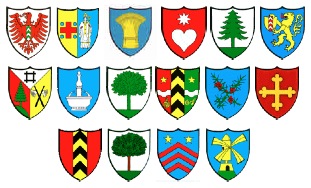 Nous vous remercions de votre attention.
A vous !
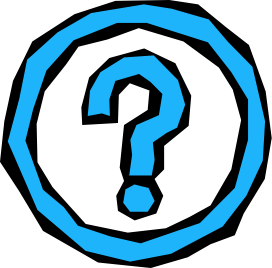 | Diapositive 28 |